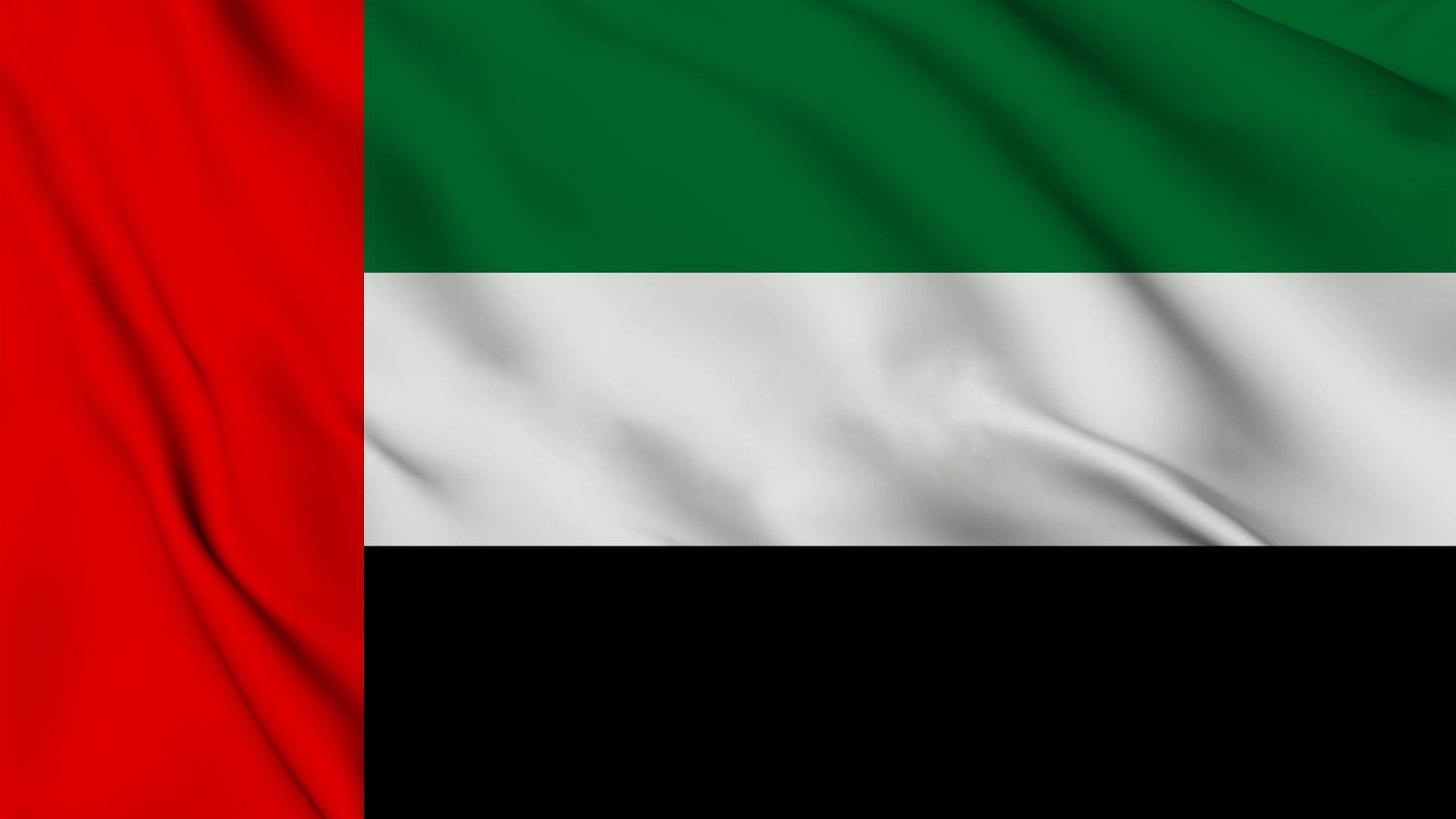 Respect the flag 
احترام العلم
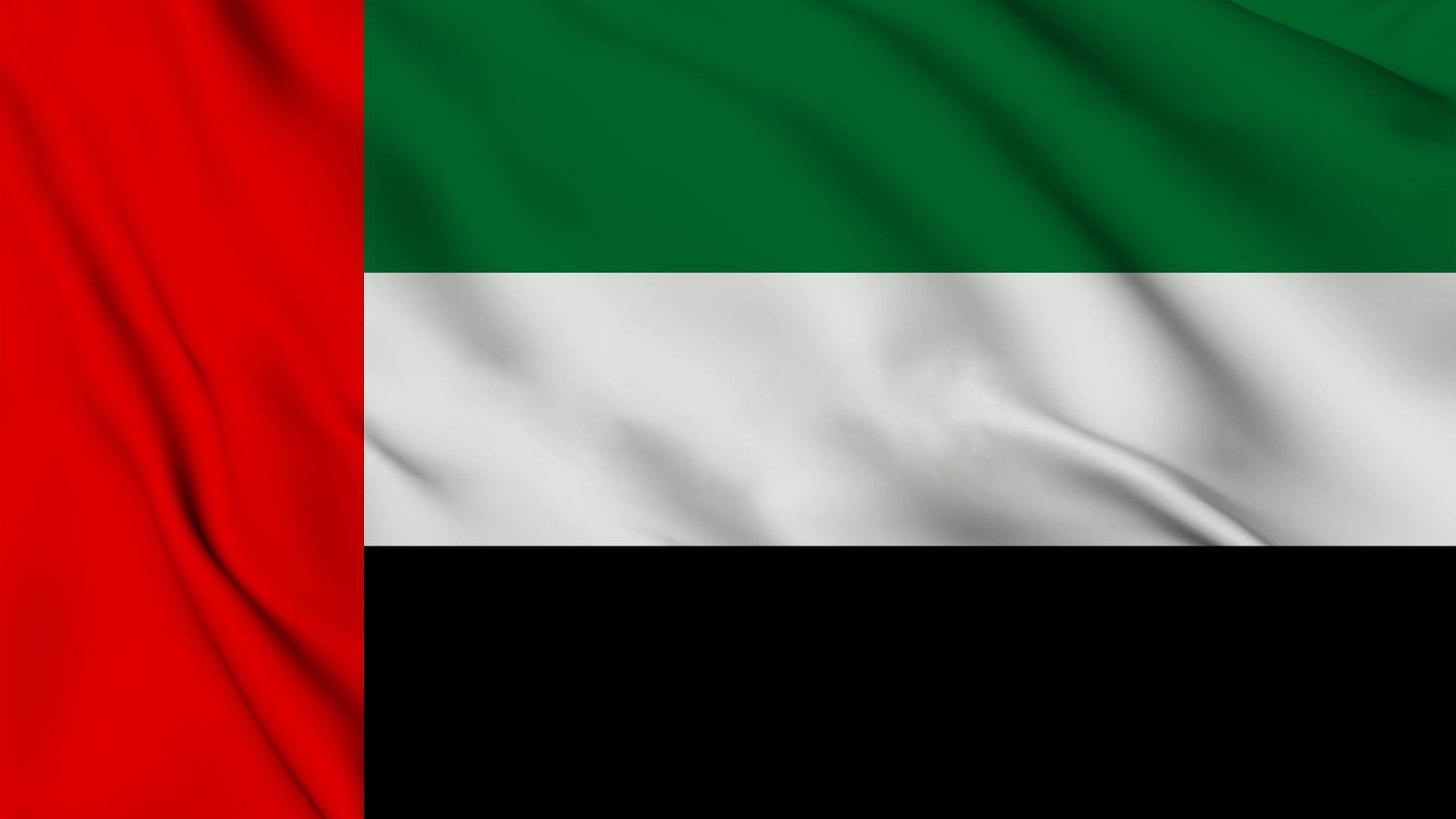 A flagpole casts a shadow which is 2.7 m long when the sun is at an angle of 58 in the sky.
سارية العلم طول ظله وهو 2.7مترا عندما تكون الشمس على زاوية 58 في السماء.
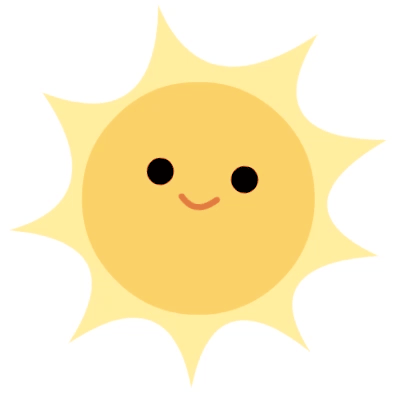 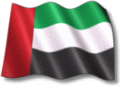 58
2.7 m
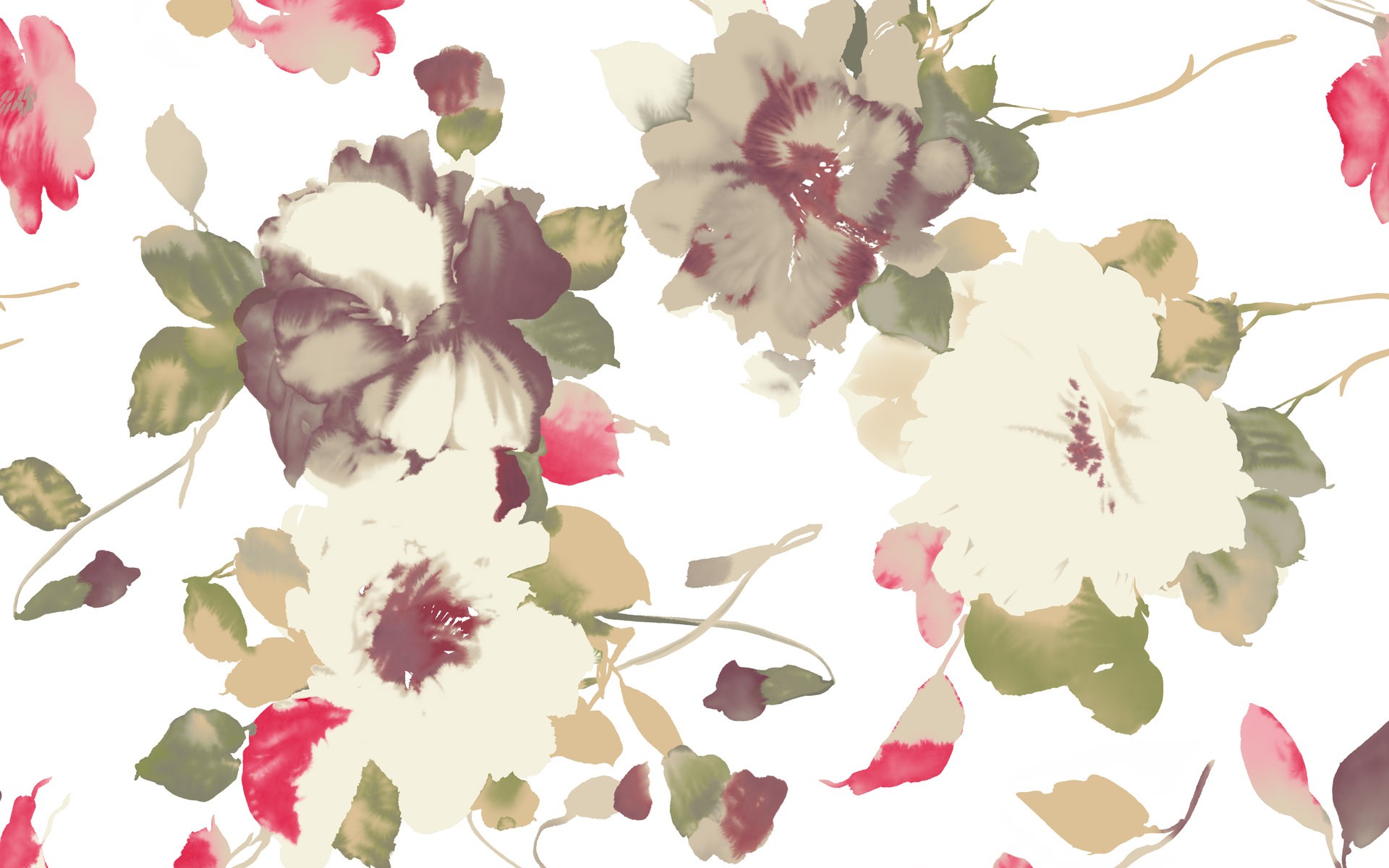 قانون tan
أوجدي قيمة x
Tan 0:: o 
            a
Tan 58 :: x
                2.7
Tan 58 x 2.7 ::4.32m
o
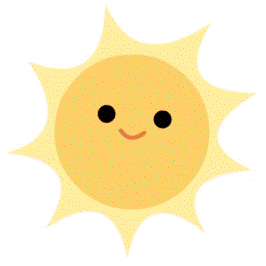 a
Tan
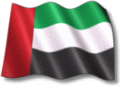 H
x
o
58
a
2.7 m
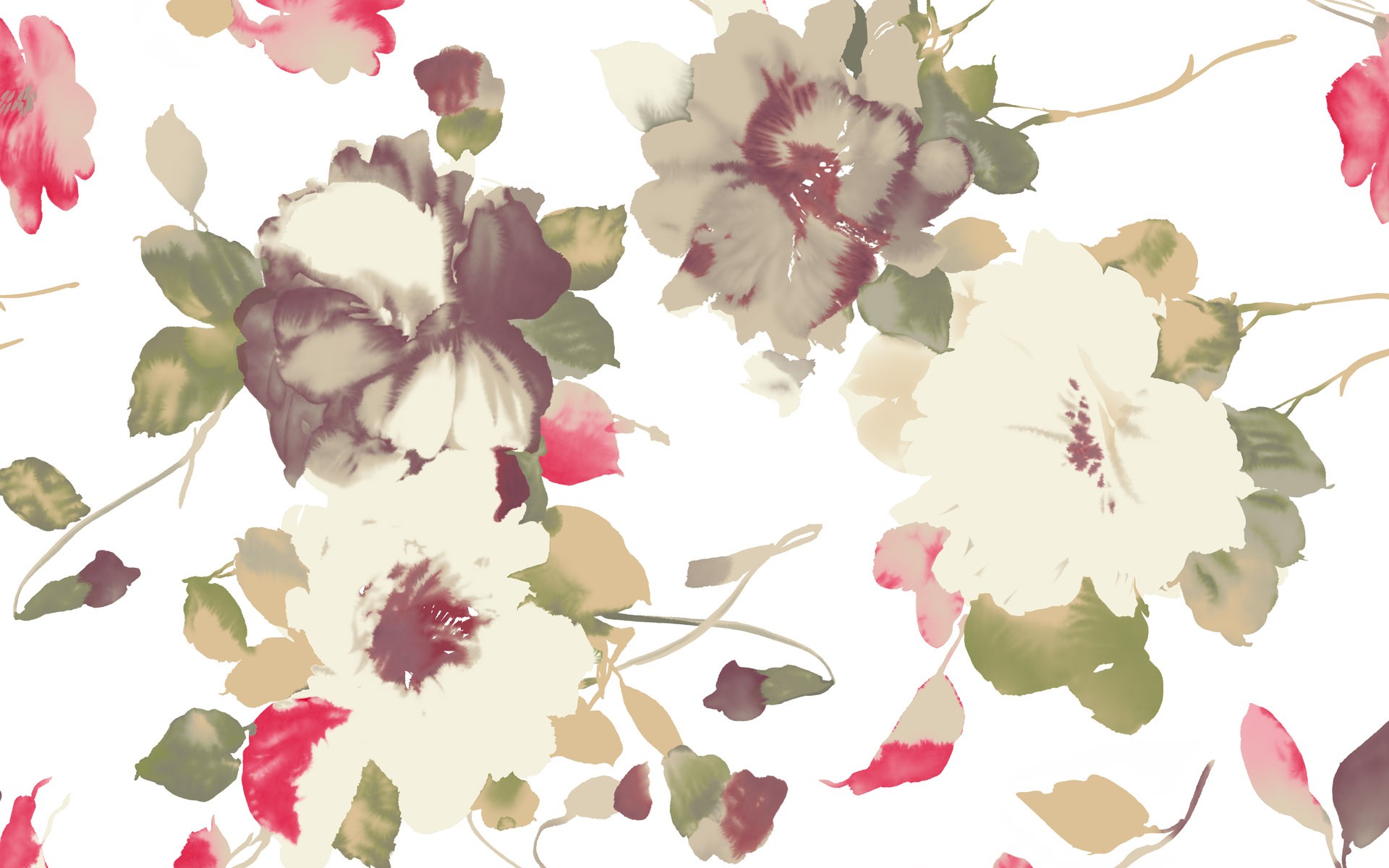 أوجدي قيمة x
قانون sin
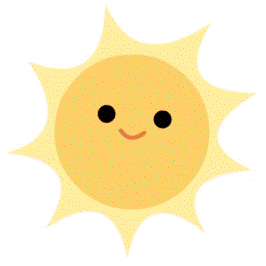 o
sin 0:: o 
           h
Sin 58 :: 4.32
               x
 4.32
Sin 58
H: 5.09m
sin
h
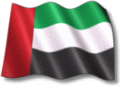 H
x
4. 32m
o
58
a
2.7 m
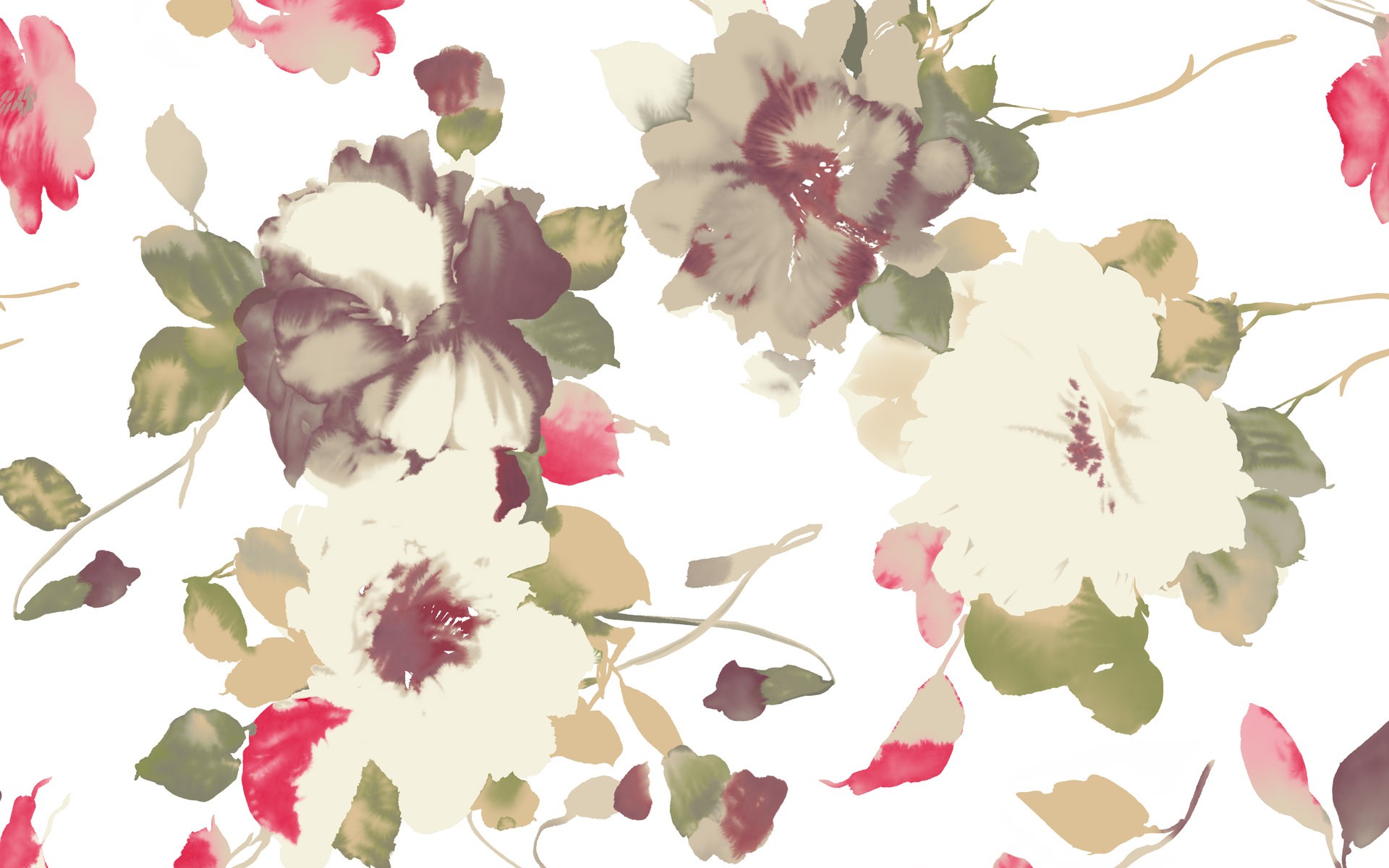 أوجدي قيمة x
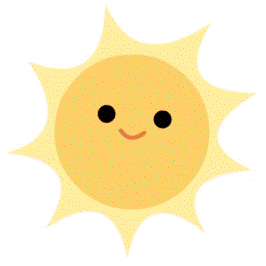 c: a   b
c:  4.32   2.7 
C: 18.7   7.29
C: 25.99     26
C:  26
 C: 5.099m
قانون فيثاغورث
2
2
2
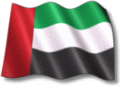 2
2
H
x
4. 32m
o
58
a
2.7 m
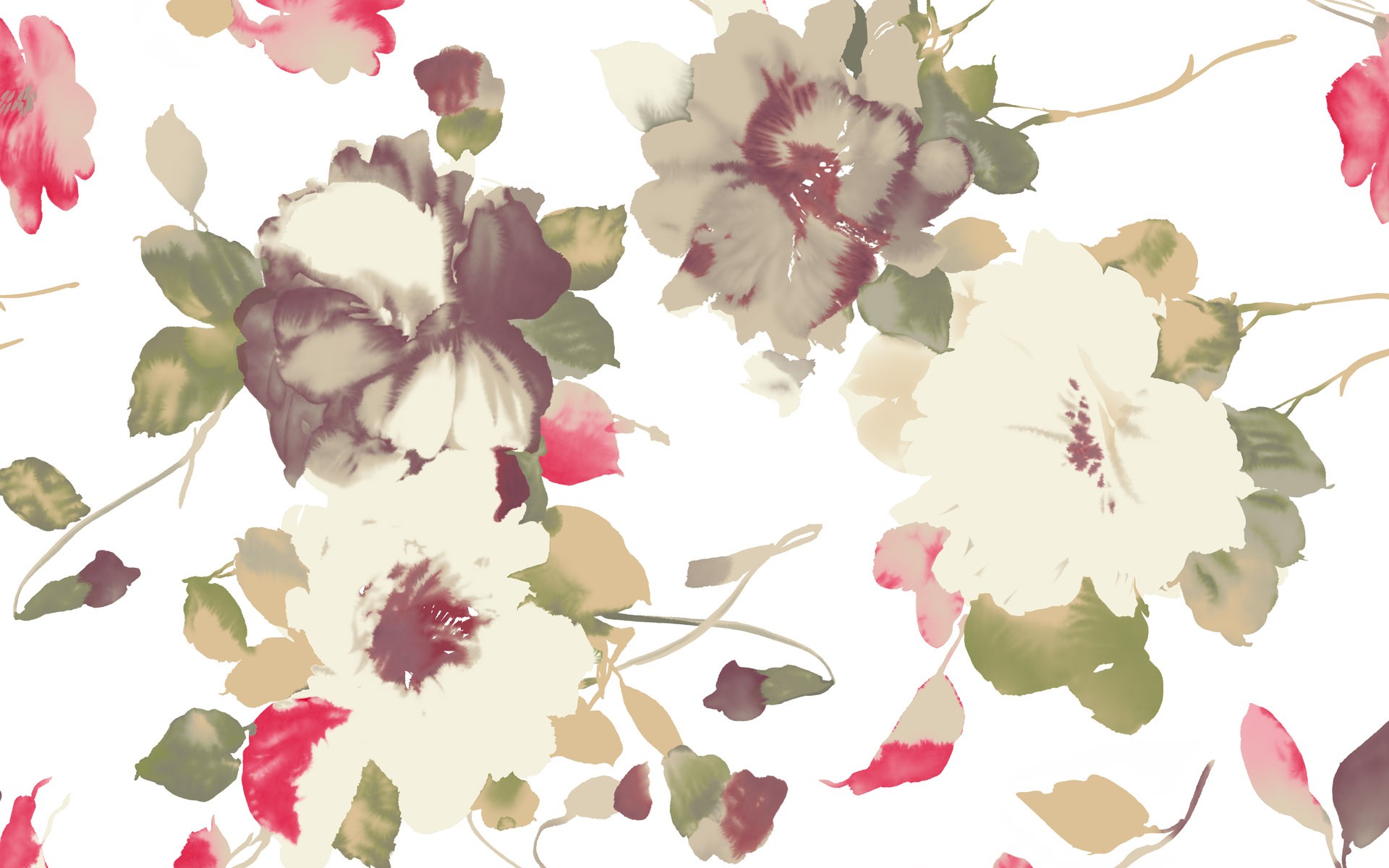 قانون cos
أوجدي قيمة x
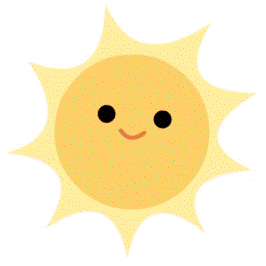 Cos 0:: a 
            h
 cos 58 :: x
                5.099
Cos 58 x 5.099 
:: 2.70m
a
cos
h
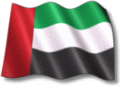 H
5.099m
4. 32m
o
58
a
x
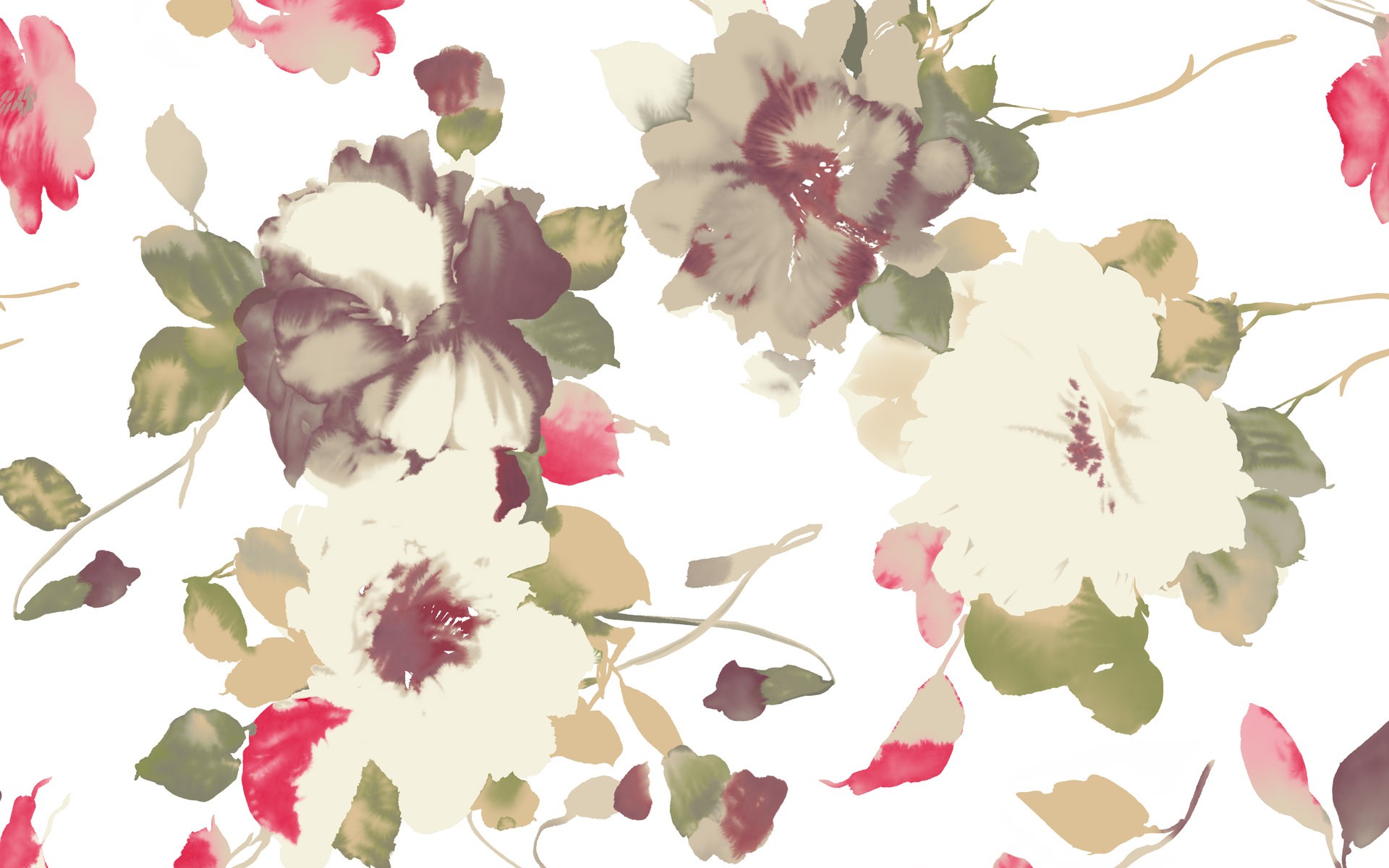 الزاوية
أوجدي قيمة x
180 – ( 90 – 58) 
180 – 148 
: 32
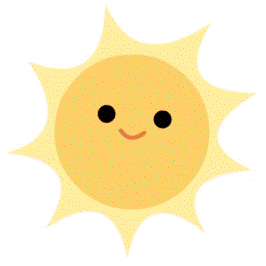 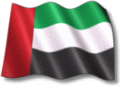 x
H
4. 32m
o
58
a
2.7 m
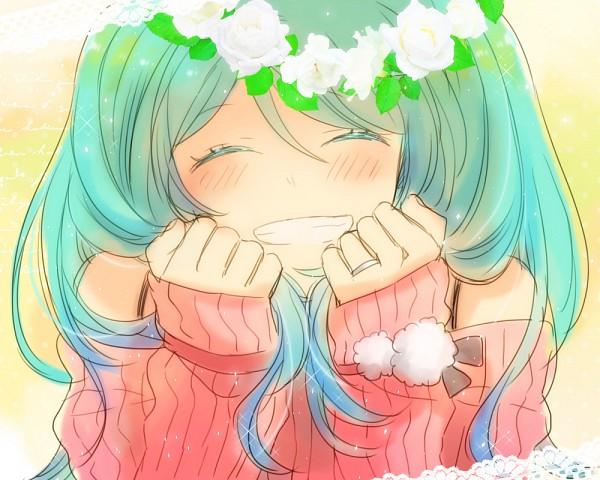 I love trigonometry
عمل الطالبة: ظبية خالد صالح الهطالي 
صف: عاشر 1